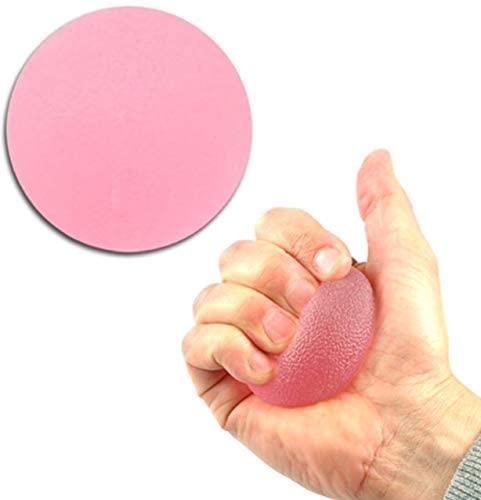 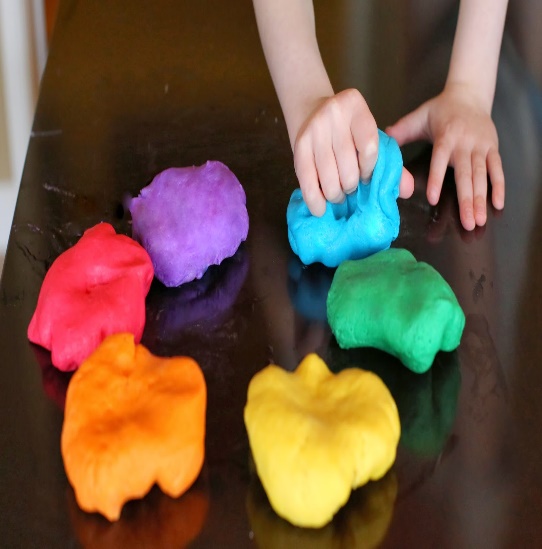 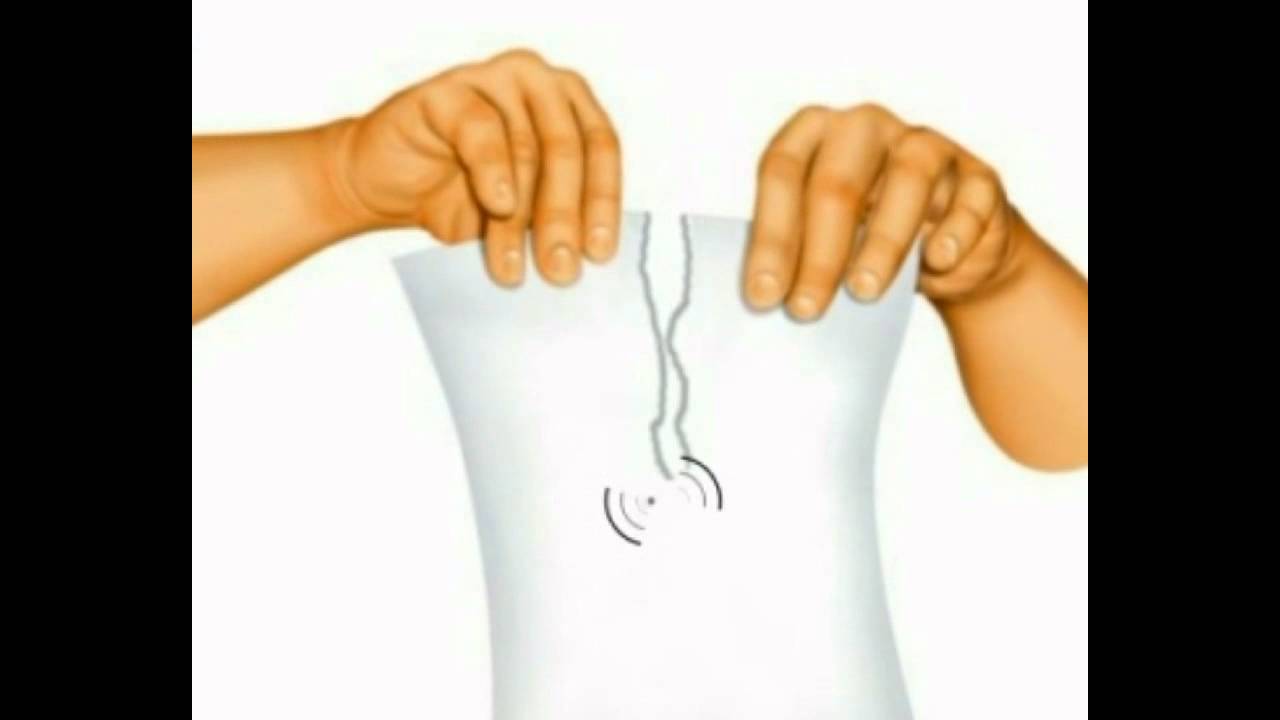 كرة مطاطية
عجن الصلصال
قطع الورق
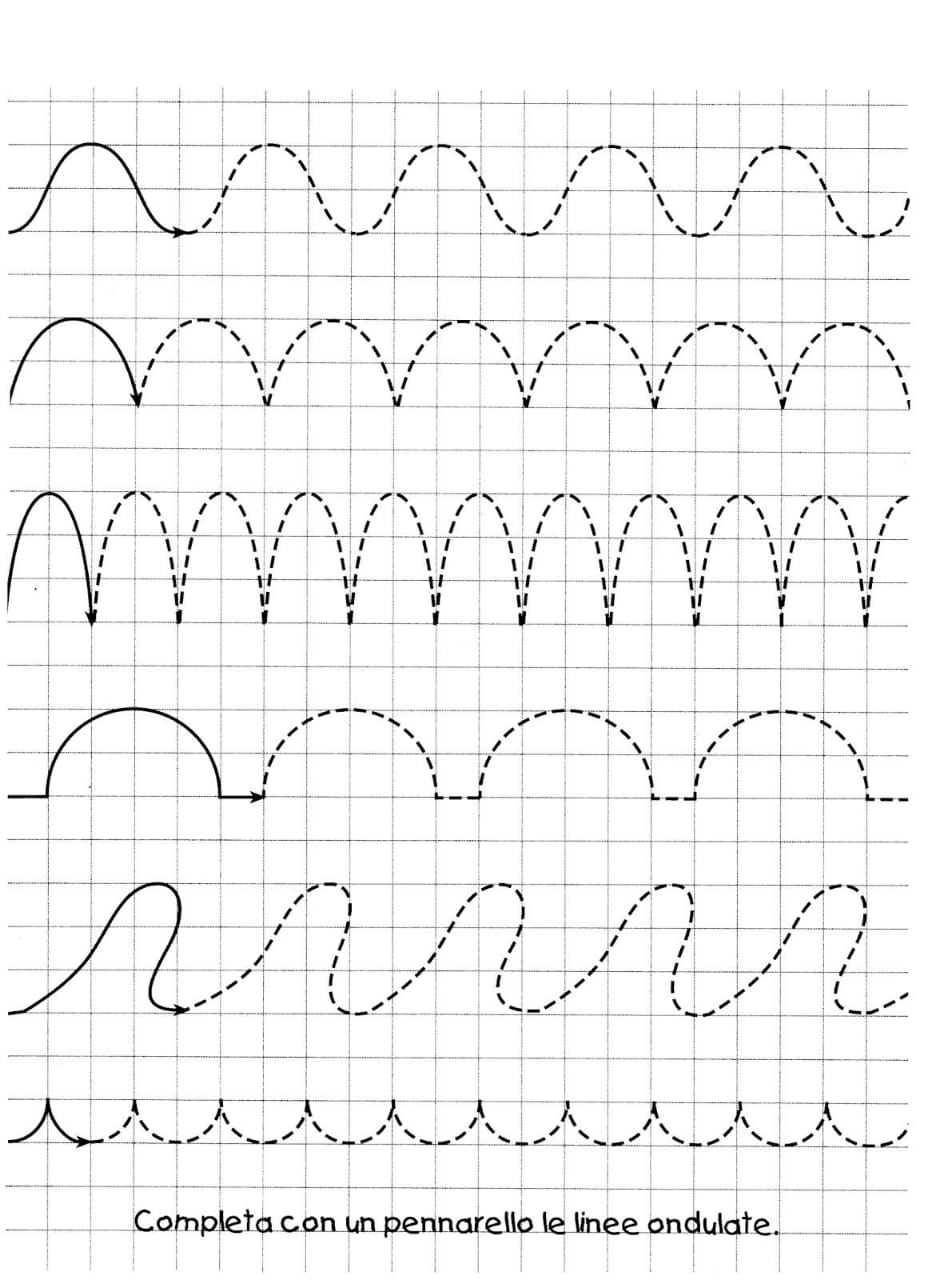 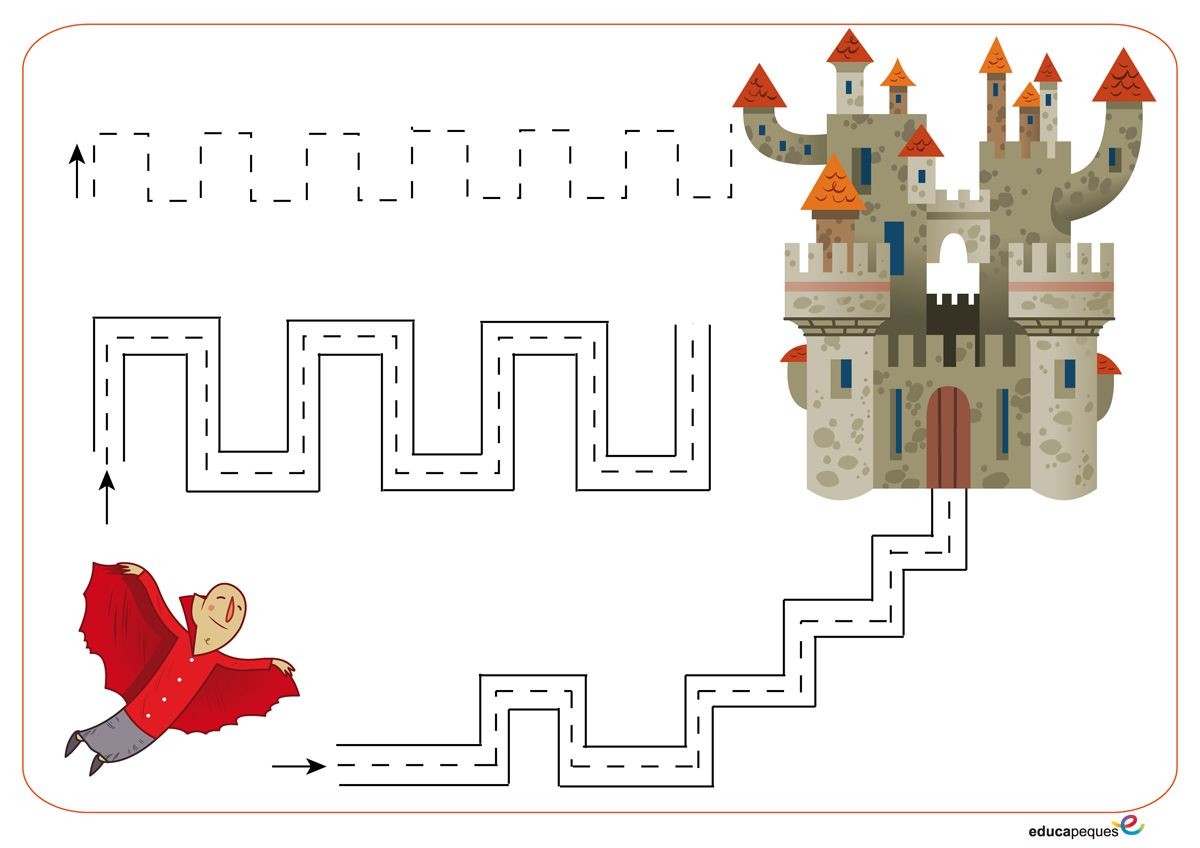 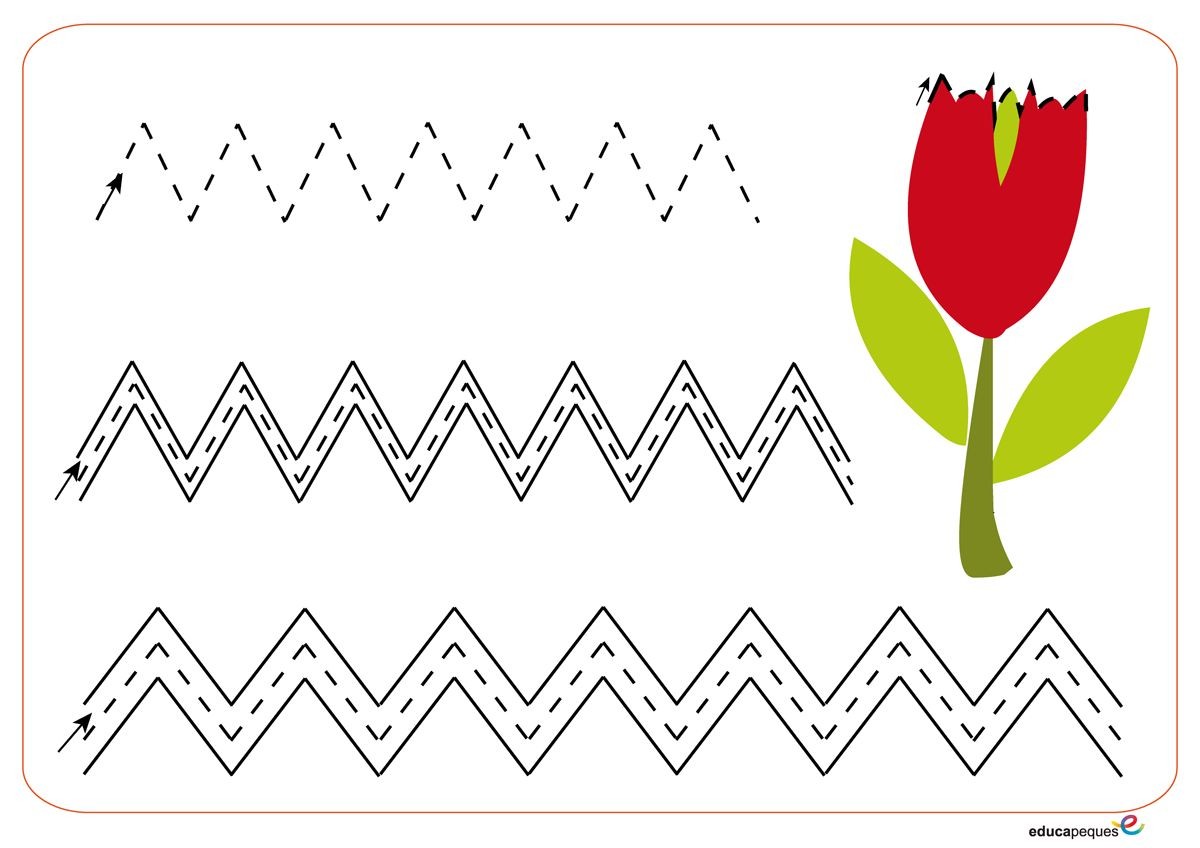 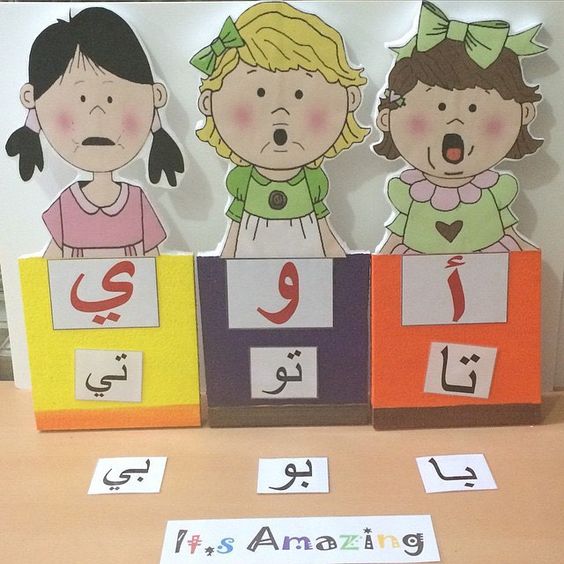 ني
نو
نـا